структурное подразделение государственного бюджетного общеобразовательного учреждения Самарской области средней общеобразовательной школы №9 г.о.Чапаевск Самарской области детский сад №10 «Планета детства»Мастер –класс для педагогов «Мир в коробке» по использованию дидактической системы «Дары Фребеля» в развитии познавательных процессов старших дошкольников                                                                                   Воспитатель:                                                                                                     Тюрева Елена Петровна
Путешествие в страну Детская академия развития (ДАР)
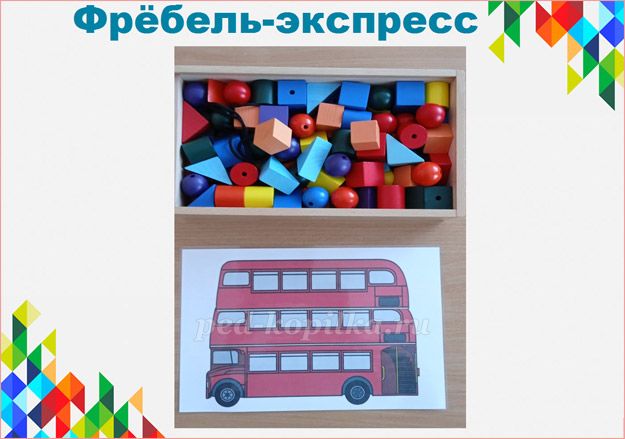 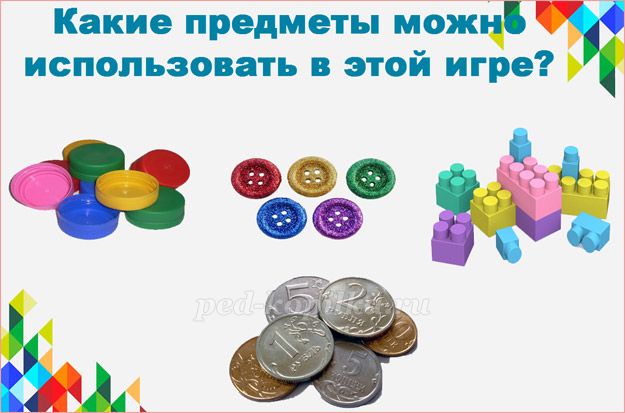 Эта игра  развивает сенсорные и познавательно-исследовательские навыки, ЭМП, расширяет кругозор; познавательную активность, готовность к совместной деятельности со сверстниками.
Дары Фребеля №8,№9,№10
№8 Это разноцветные палочки
№9 Это кольца, полукольца
№10 Это фишки
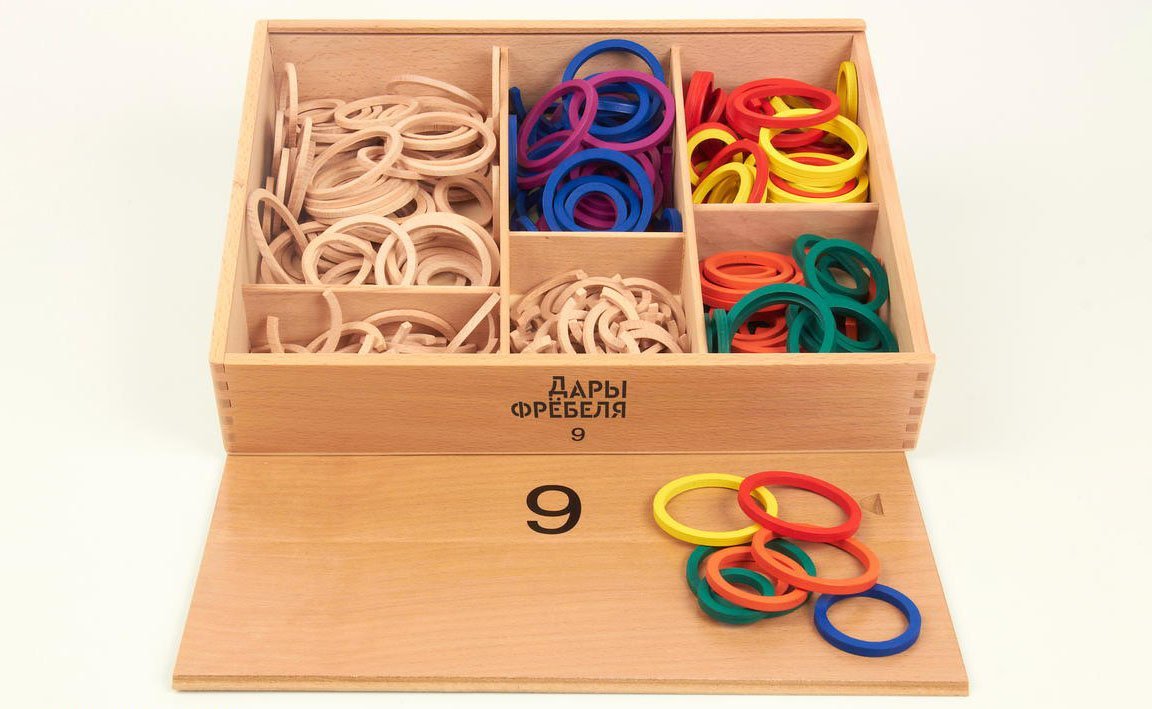 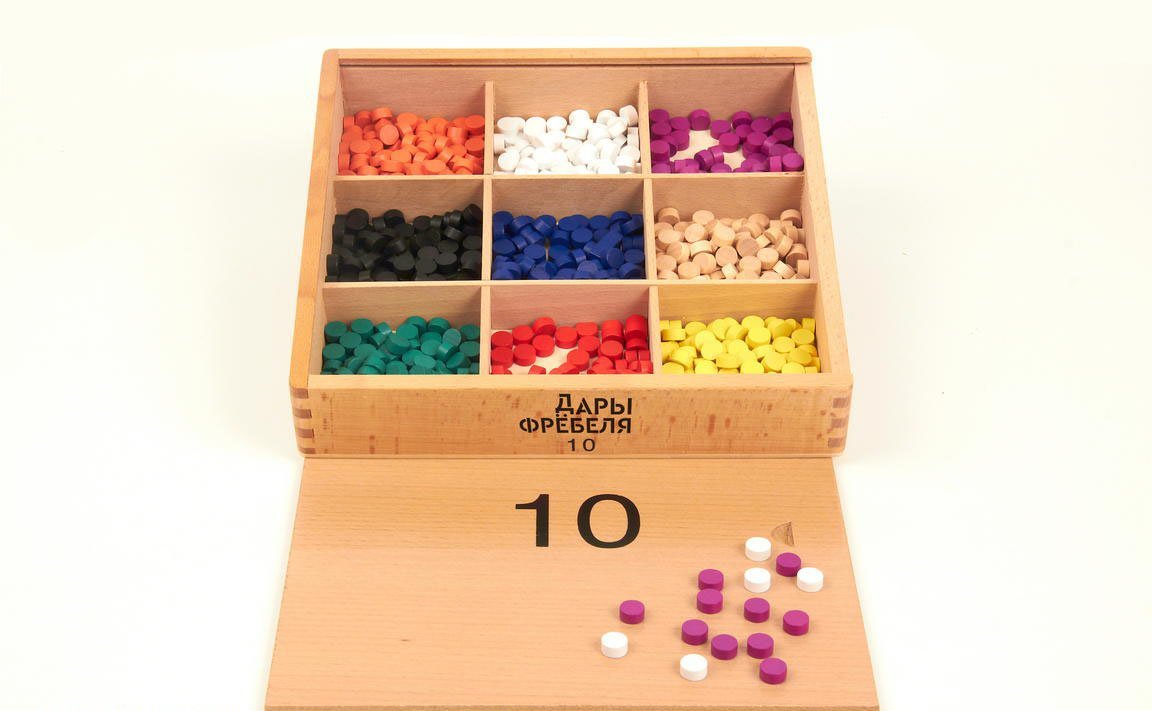 Элементы дымковской росписи
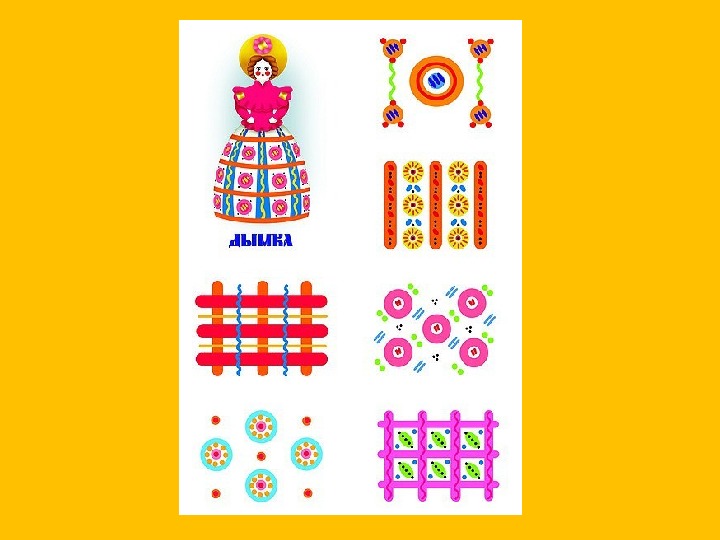 Змея из конструктора «Дары Фребеля»
Рисуем конструктором «Дары Фребеля»№7, №9, №10
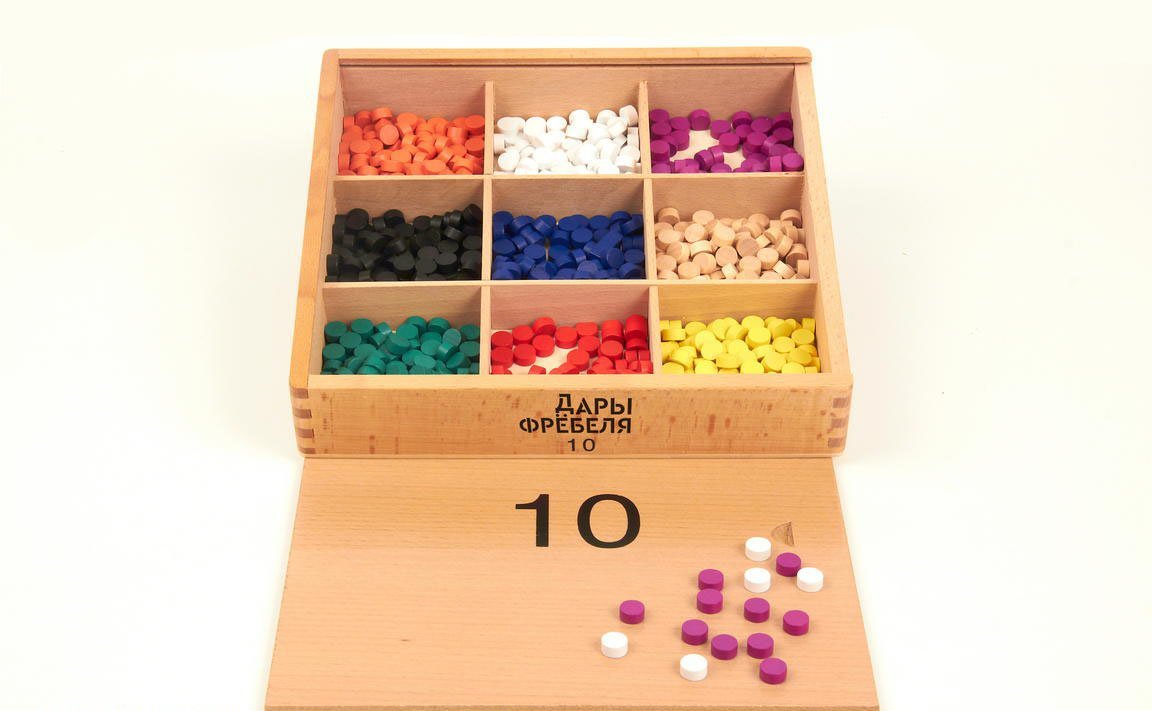 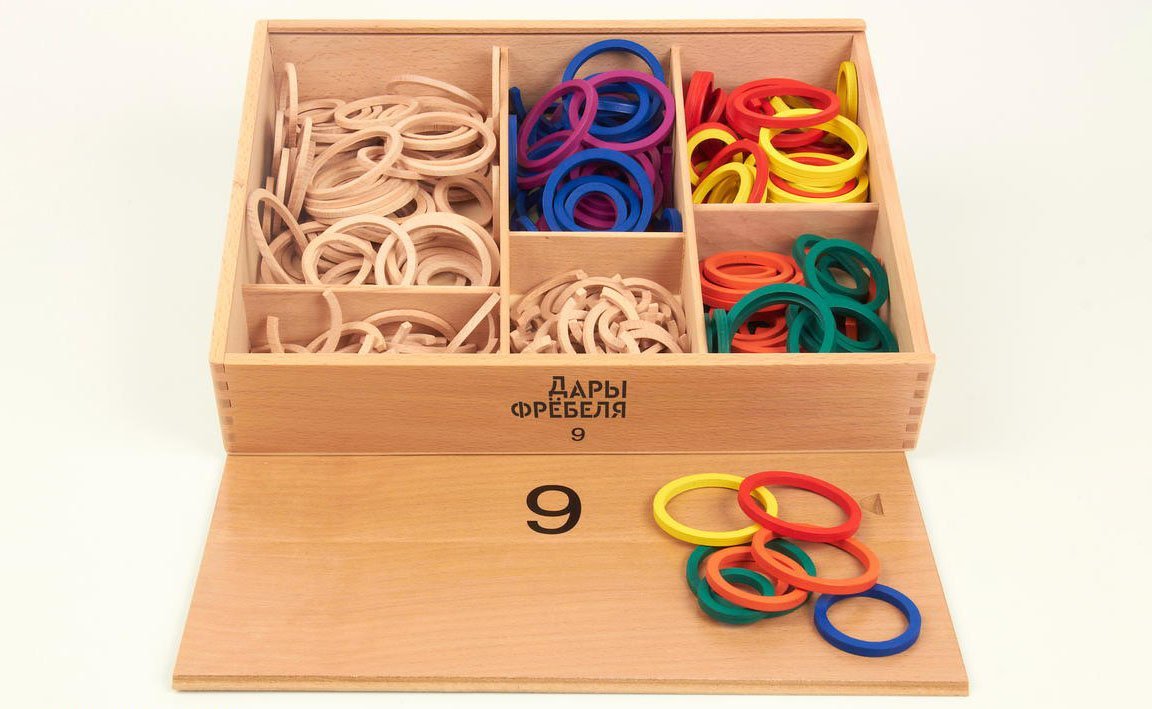 «Волшебные бабочки»
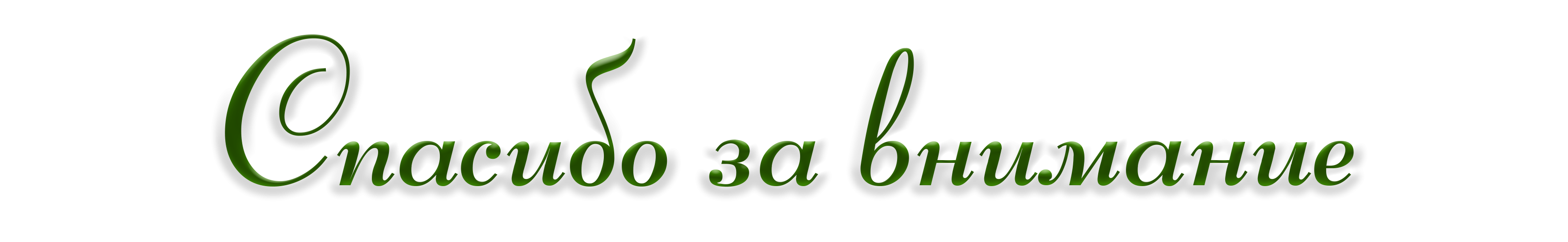 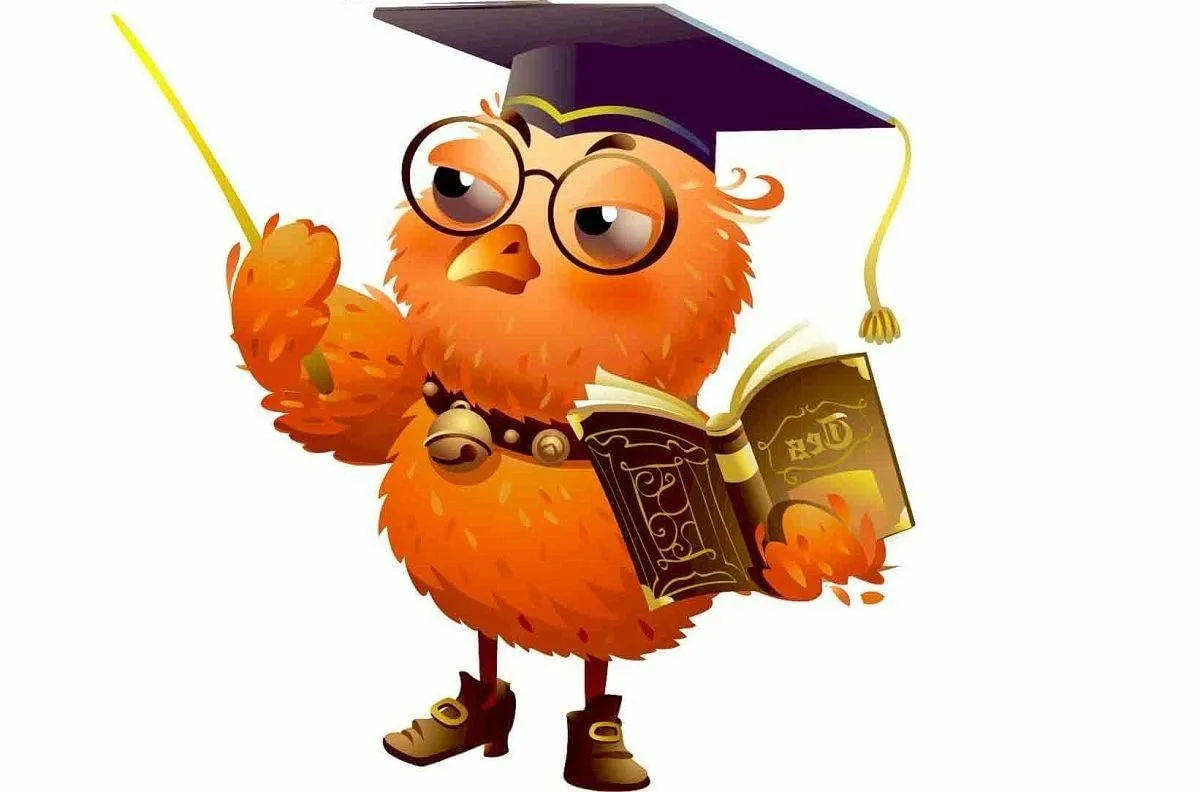